Pas senelę kaime. Naminiai gyvuliai
Dalykas, ugdymo sritis:
Tema:
Klasė: 
Priemonės paskirtis:
Ugdomi gebėjimai pagal Bendrąsias programas:Autorius:Mokykla:
Lietuvių kalba (valstybinė). Kalbėjimas.
Pas senelę kaime. Naminiai gyvuliai
2 klasė
Įtvirtinti naminių gyvulių pavadinimus. 
2.1.2. Vartoti minimalų  žodyną, reikalingą susikalbėti paprasčiausiose kasdienėse buitinėse ir mokymosi situacijose. 
2.3. Naudotis   mokytojo pasiūlytomis kalbėjimo strategijomis.
Asta Baranauskienė, pradinių klasių lietuvių (valstybinės) kalbos mokytoja metodininkė
Vilniaus darželis-mokykla „Lokiukas“
[Speaker Notes: Naudodamiesi pagalbinėmis lentelėmis, ankstesnėse pamokose mokiniai pakartojo naminių gyvulių ir jų mažylių pavadinimus. MS Mouse Mischief užduotis mokiniams padės vaizdžiai pakartoti naminių gyvulių pavadinimus ir pasitikrinti žinias.]
PAS  SENELĘ KAIME
Susipažinkime su gyvuliais, kuriuos sutiksime senelės kieme.
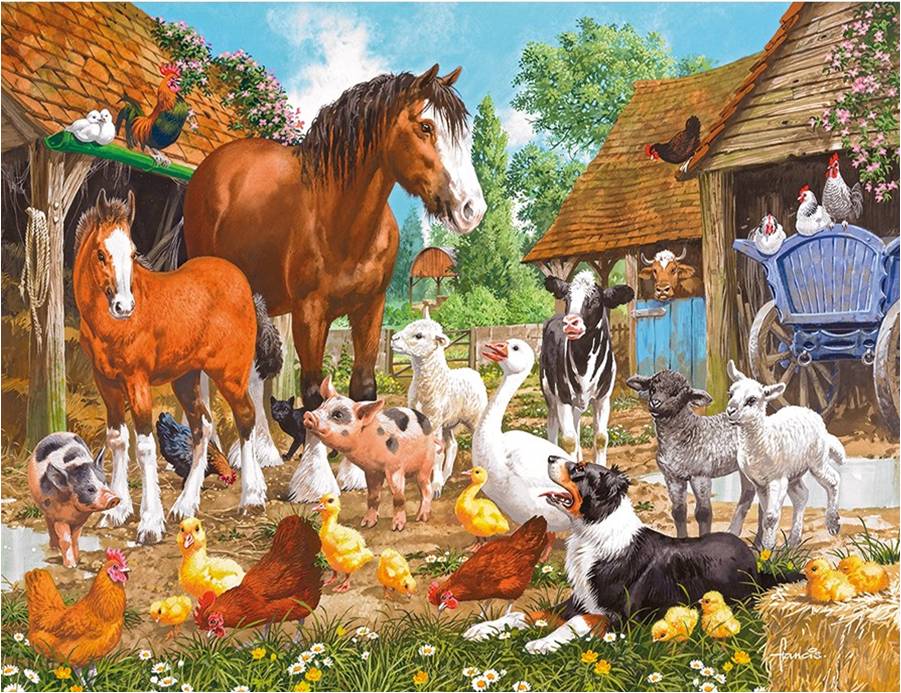 Prisiminkite šių naminių gyvūnų pavadinimus.
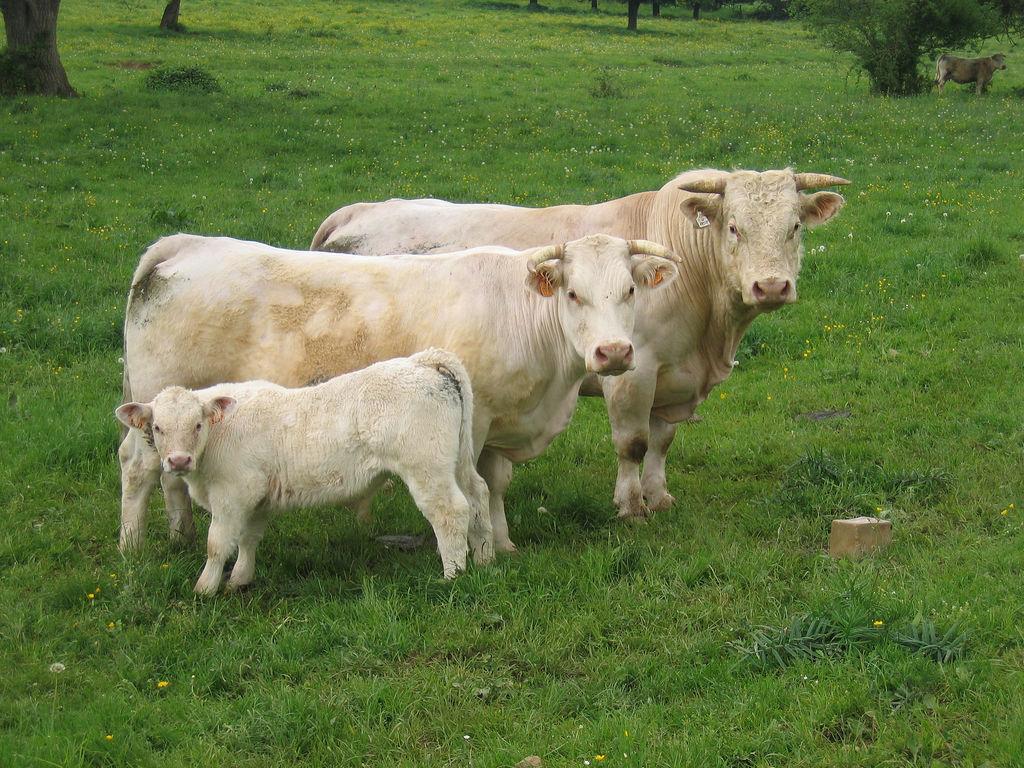 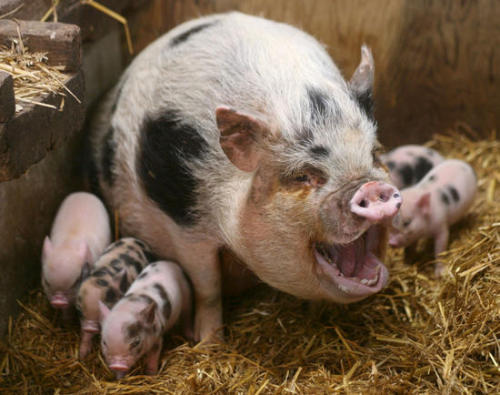 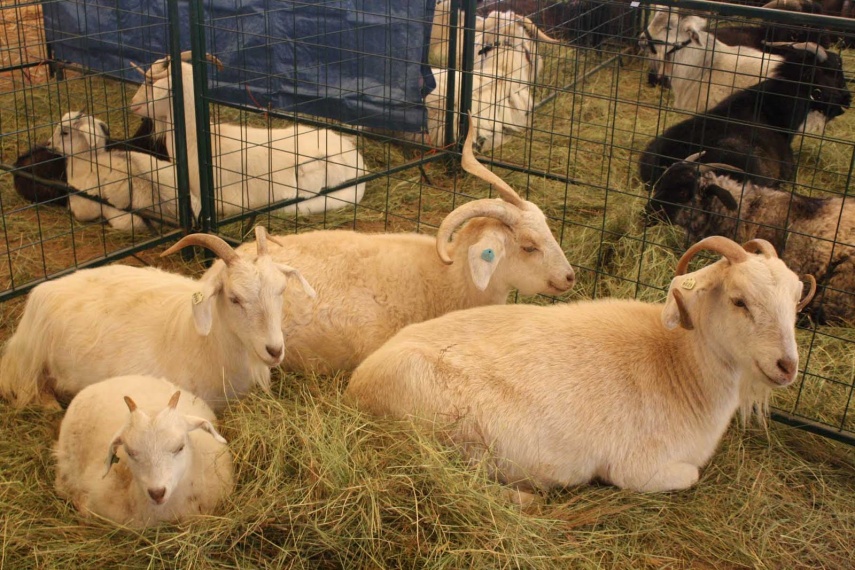 [Speaker Notes: Žiūrėdami į 3–4 skaidres mokiniai turi pasakyti, kokius naminius gyvūnus mato paveikslėliuose.]
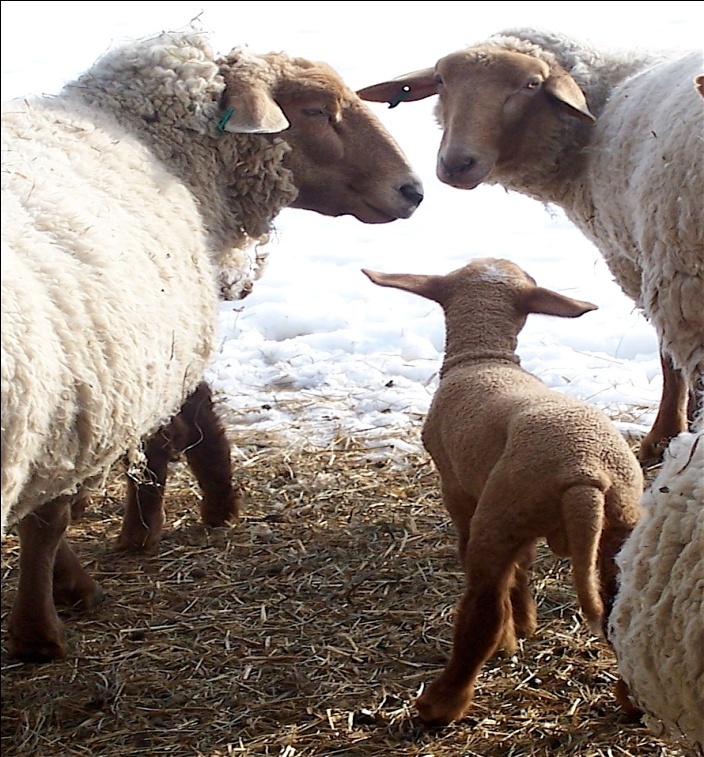 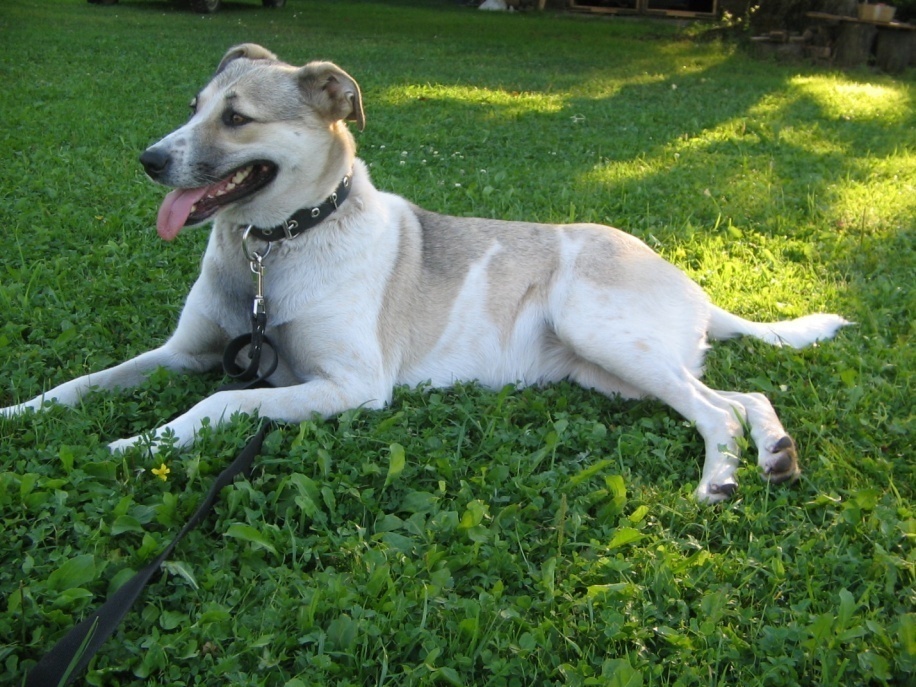 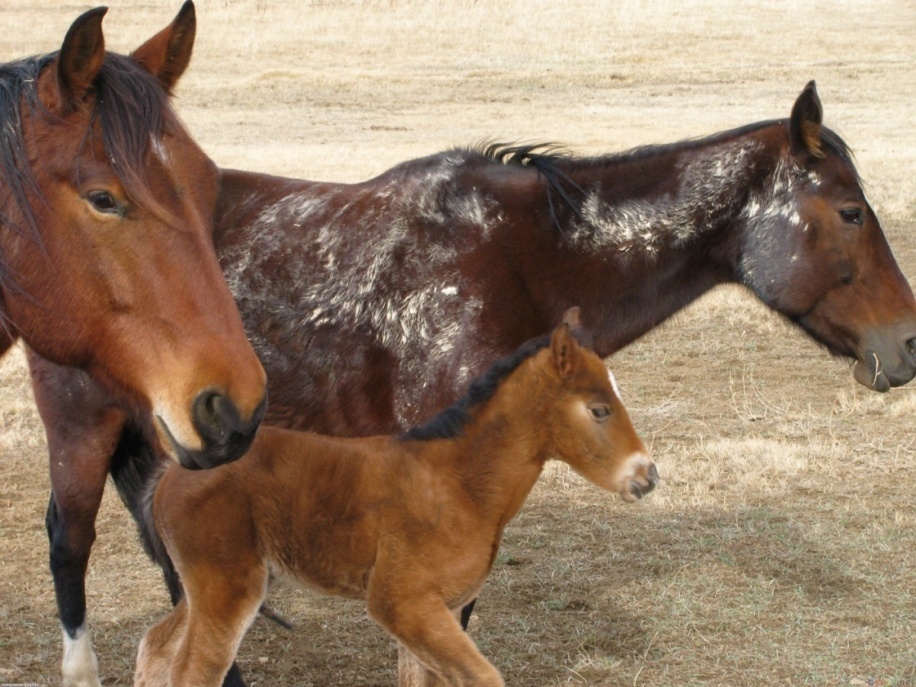 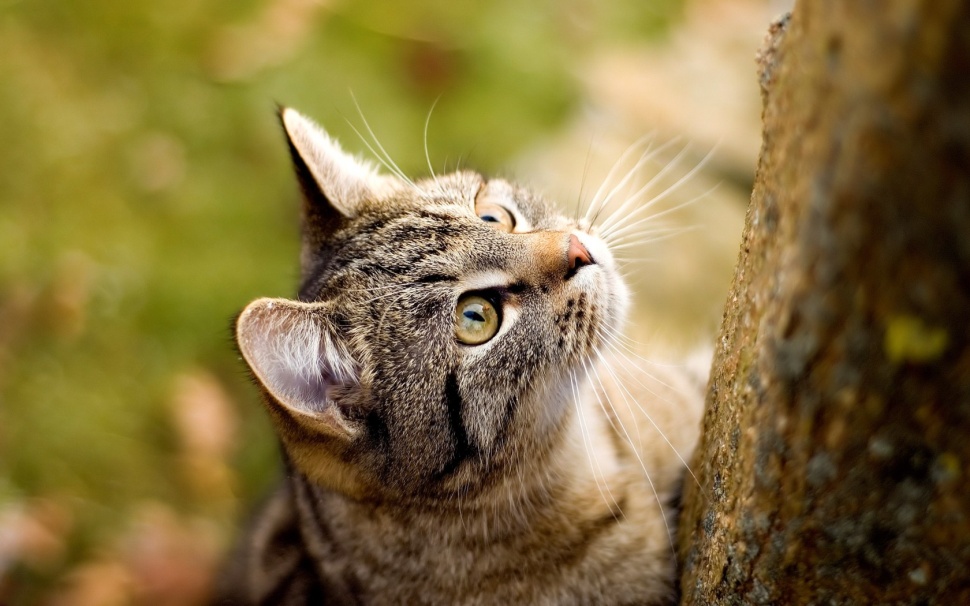 Sujunkite paveikslėlius ir  gyvulių pavadinimus
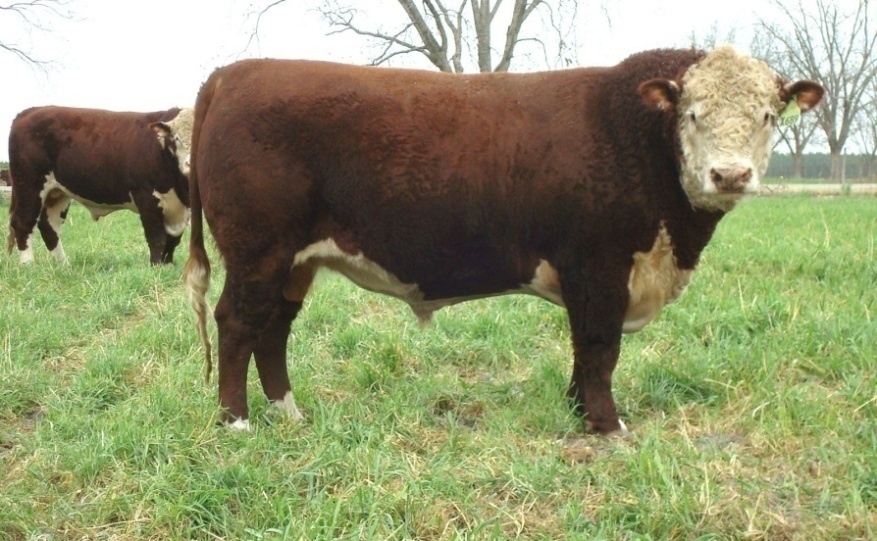 Karvė
Jautis
Veršiukas
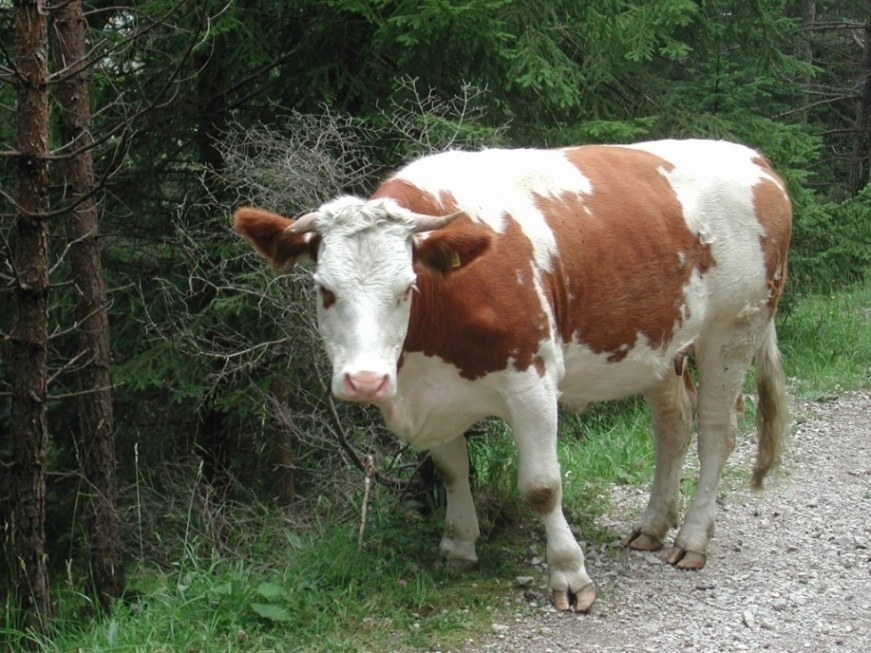 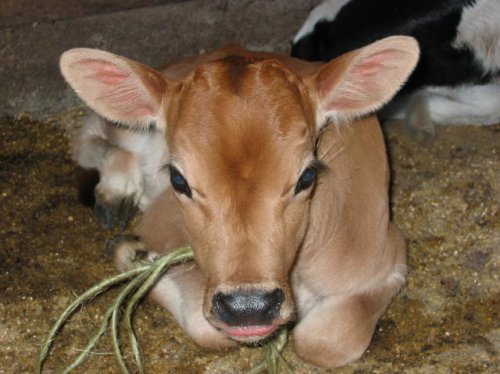 [Speaker Notes: Net lietuvių mokyklų pradinių klasių mokiniai gana sunkiai įsimena naminių gyvulių jauniklių pavadinimus, tad gelbėja šių žodžių kartojimas, klausimus formuluojant vis kitaip.]
Paveikslėlyje matote...
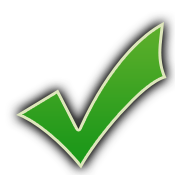 veršiuką
kumeliuką
Karvė yra...
šuniuko mama
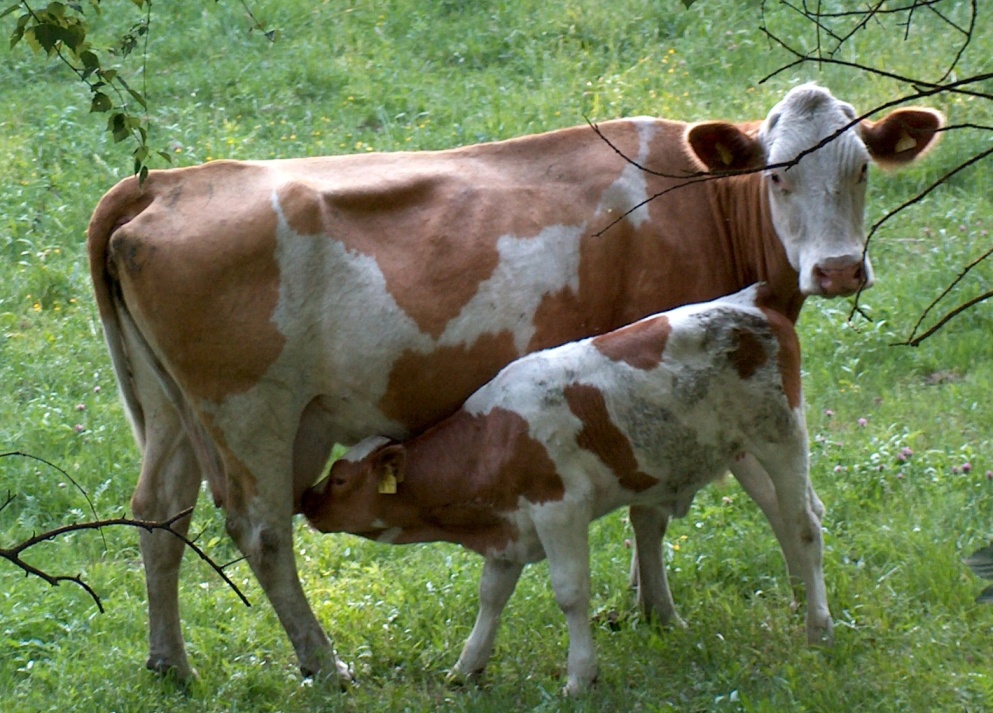 veršiuko mama
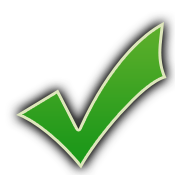 kumeliuko mama
O kaip pavadinsite šios šeimos tėtį, mamą ir mažylį?
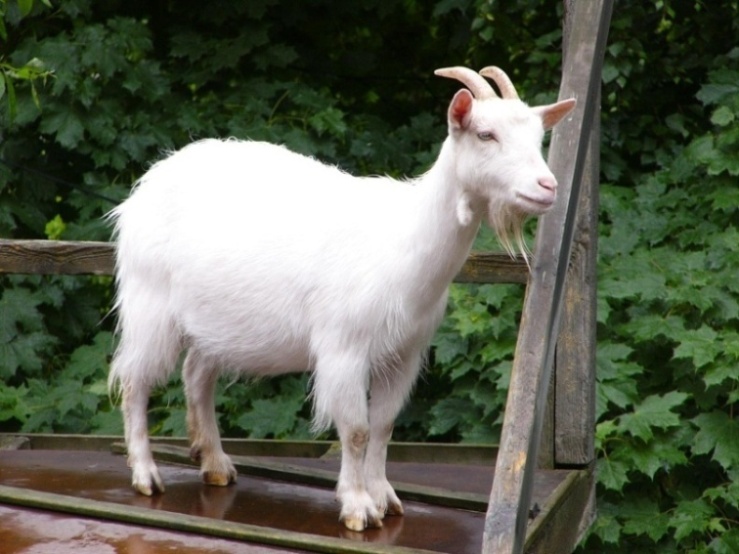 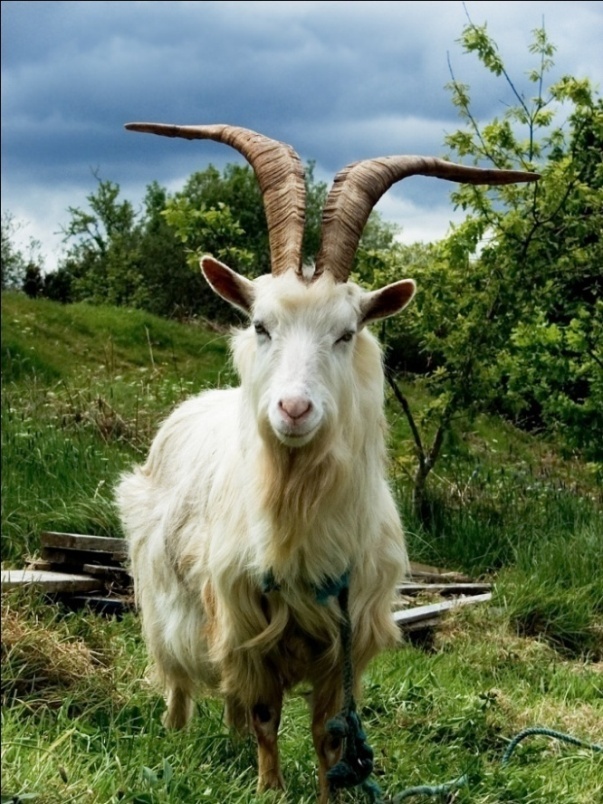 Ožys
Ožka
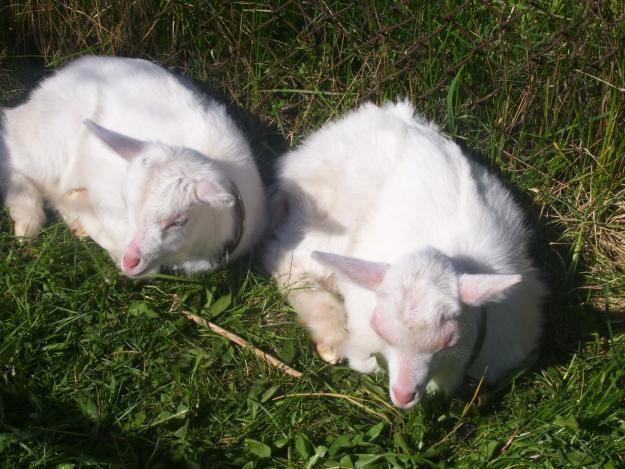 Ožiukas
Nurodykite  šios šeimos  narius
Kiaulė
Paršiukai
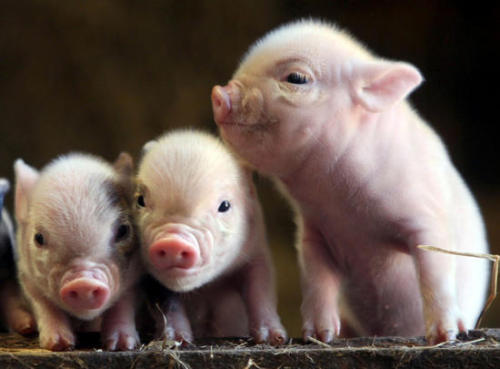 Ar prisimenate šių gyvulių pavadinimus?
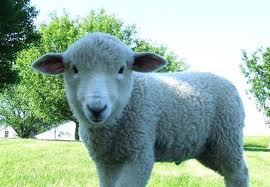 Avis
Ėriukas
Avinas
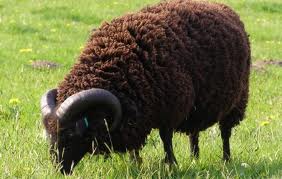 Kai ėriukas užaugs, jis bus...
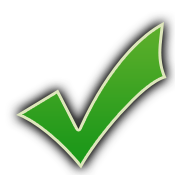 Avinas arba avis
Ožka arba ožys
Kokia tai šeima?
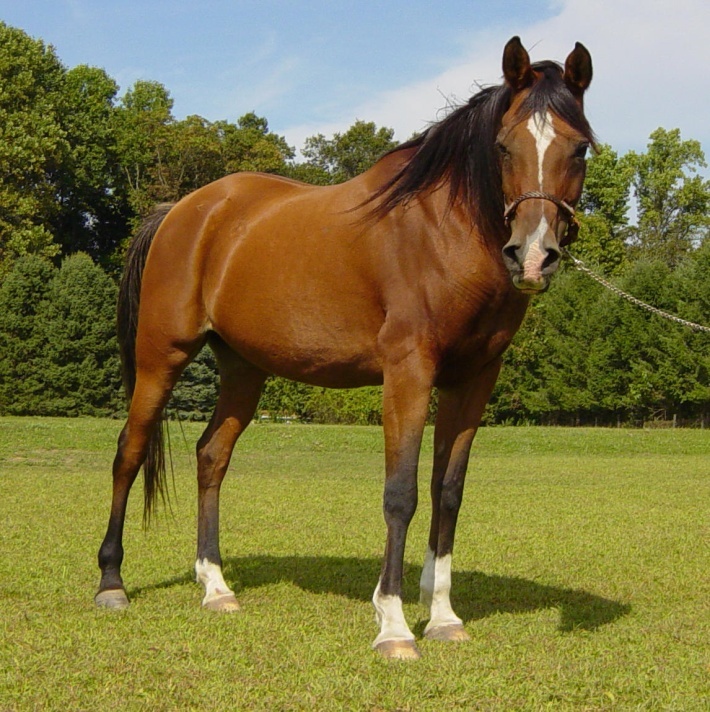 Arklys
Kumelė
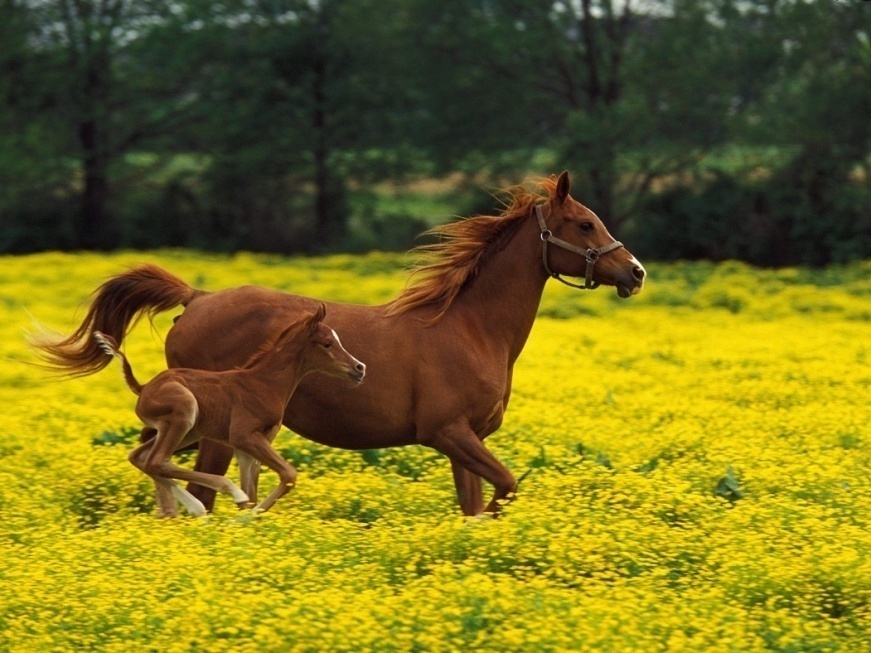 Kumeliukas
Kumeliuko tėtis yra...
avinas
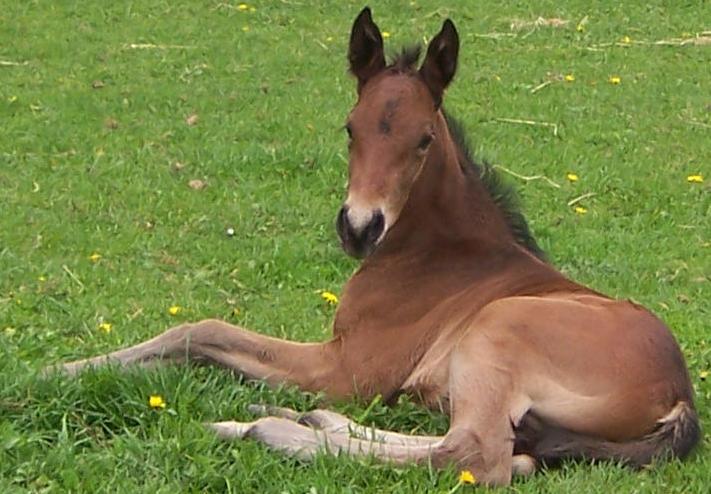 antinas
jautis
arklys
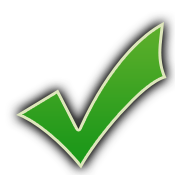 Padėkite mažyliams rasti tėtį
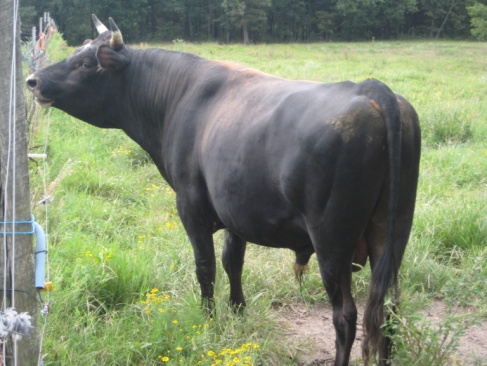 Ožiukas
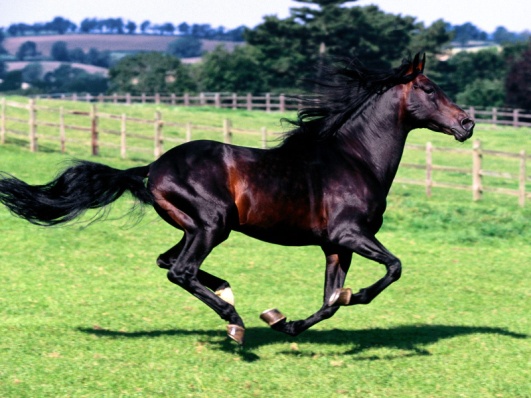 Veršiukas
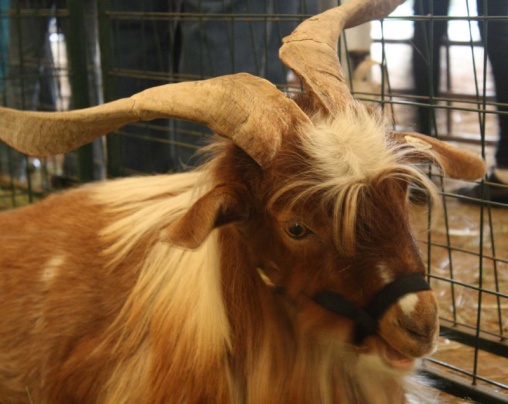 Kumeliukas
[Speaker Notes: Mokytojas gali mokinių paprašyti  kalbėti pagal pavyzdį: mažylis – veršiukas, tėtis – jautis,  mama – karvė.]
O šiems mažyliams padėkite rasti mamas
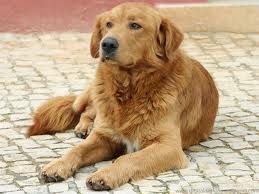 Kačiukas
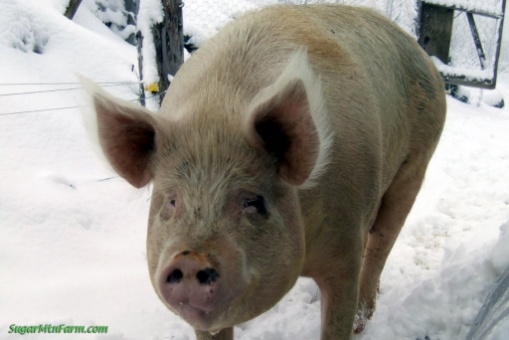 Šuniukas
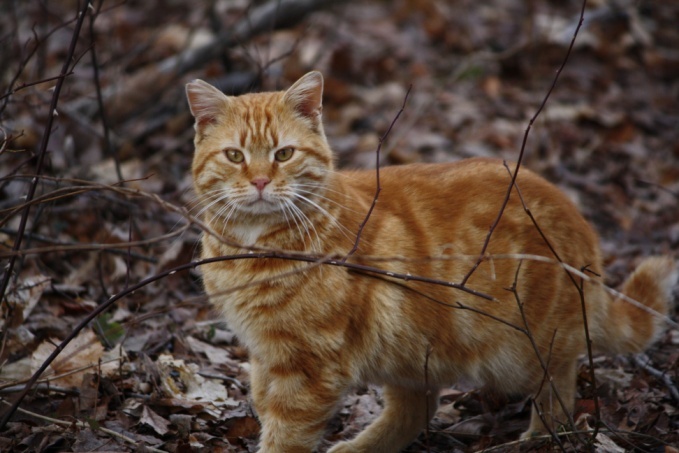 Paršiukas
Koks laukinis žvėris yra šuns protėvis?
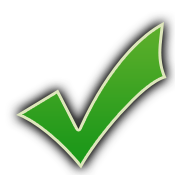 Vilkas
Lapė
Meška
Ką matai paveikslėlyje?
Dvi avis
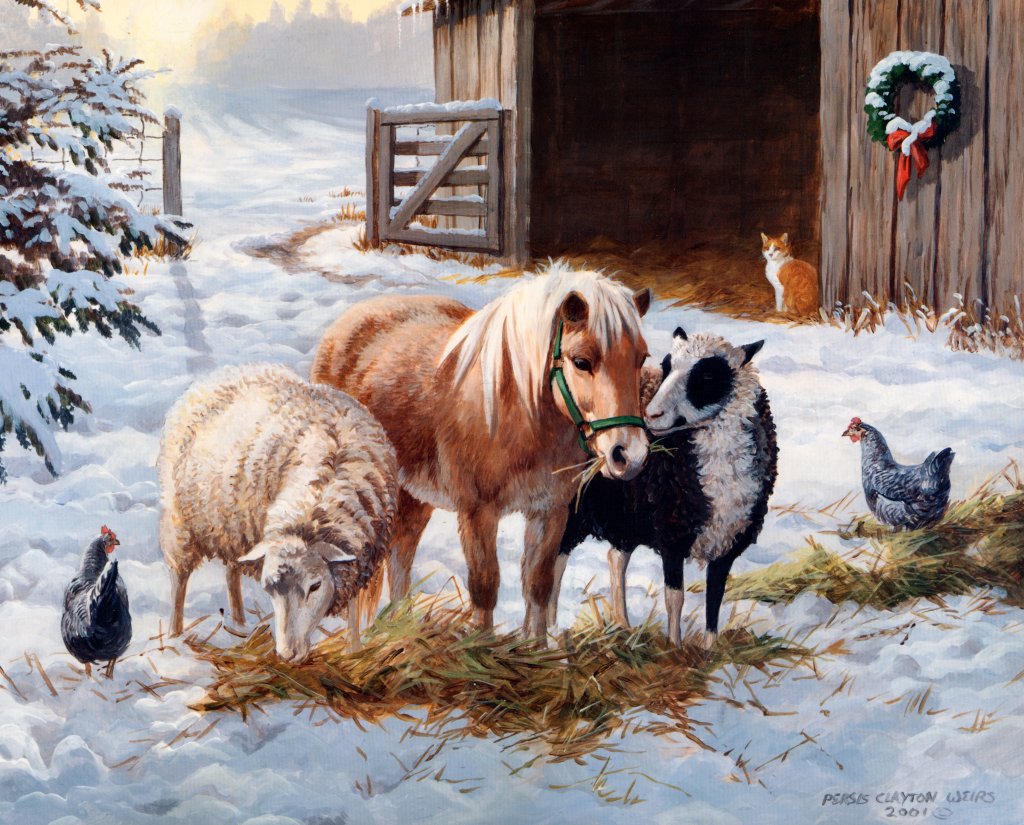 Katę
Visi atsakymai 
teisingi
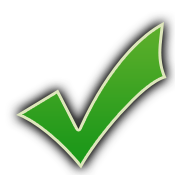 Paveikslėlyje raskite naminius gyvūnus
Kumeliukas
Karvė
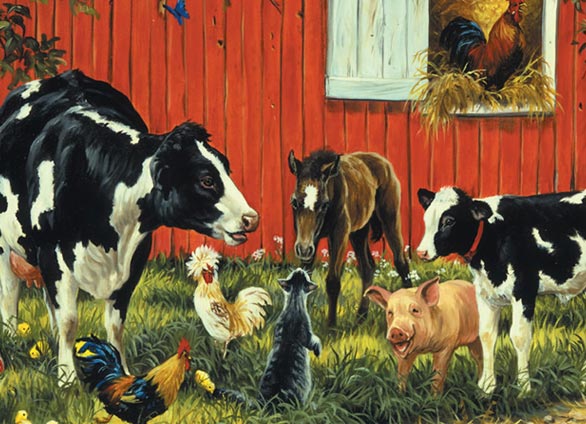 Katė
Veršiukas
Paršiukas
Apveskite gyvulius, kuriuos šiandien sutikote senelės kieme
[Speaker Notes: Mokytojas  mokinių gali dar kartą paprašyti išvardyti naminius gyvulius. Gali kalbėti grupėse: vienas mokinys pasako mamą, kitas – tėtį, trečias – mažylį. Gali prisiminti gyvulius, kurių nėra paveikslėlyje.]
Ar jums šypsosi saulytė? Įsivertinkite, kaip išmokote
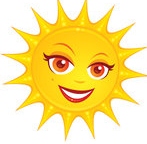 Galiu atpažinti ir išvardyti visus naminius gyvūnus ir jų mažylius.
Dar pamirštu keletą gyvūnų ir jų mažylių pavadinimų. Reikės pasikartoti.
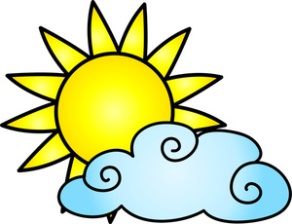 Neatsimenu daugiau nei pusės naminių gyvūnų pavadinimų. Dar pasimokysiu.
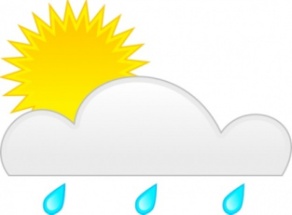 Naudoti šaltiniai:
http://www.jigsaw-puzzle-club.co.uk/Jigsaws/G6044%20Animal%20Farm-jigsaw-puzzle-w.jpg
http://images2.wikia.nocookie.net/__cb20101210012026/uncyclopedia/images/thumb/3/39/Irish_Goat.jpg/450px-Irish_Goat.jpg 
 http://www.cobblehillpuzzles.com/img/puzzles/lrg/59619-animal-farm.jpg
http://anderslandfarm.com/blog/wp-content/uploads/2012/01/00174.jpg
http://www.free-hdwallpapers.com/wallpapers/animals/561191.jpg
http://static.freepik.com/free-photo/sun-rain-clip-art_419845.jpg
http://www.weatherclipart.net/free_weather_clipart/clip_art_image_of_a_bright_yellow_sun_peeking_out_behind_a_cloud_0515-1011-0603-3224_SMU.jpg
http://images.clipartof.com/thumbnails/1054643-Royalty-Free-Vector-Clip-Art-Illustration-Of-A-Pretty-Female-Sun.jpg
http://www.babalog.com/archives/calf3.jpg 
http://nirmukta.com/wp-content/uploads/2008/10/cow_and_calf.jpg 
http://2.bp.blogspot.com/_Jc59fGBx9FE/TFmxQh2sqVI/AAAAAAAAHTI/7FOBkpHcOkU/s1600/brown_sheep.jpg 
http://www.flickr.com/photos/77139380@N03/7087509961/ 
http://0.tqn.com/d/cats/1/0/-/q/3/Samson.jpg 
http://files.myopera.com/nhatvanguyet/albums/5784732/thumbs/1249913931MwI5Uhm.jpg_thumb.jpg
Naudoti šaltiniai:
http://ferringtonpost.com/wp-content/uploads/2012/07/Responsibilities-of-Owning-a-New-Puppy-Photo-by-bestdogsforkids.jpg
http://lt.paveiksliukai.eu/paveiksliukai/gyvnai_4/kats_15/kate_medis_paveiksliukas_47902.jpg
http://indexofwallpapers.com/goat-wallpapers/goat-wallpaper.html
http://openwalls.com/image/11626/horse_family_1400x1050.jpg
http://www.scientificamerican.com/media/inline/blog/Image/piggies.jpg
http://www.tunissheep.org/Press/Tunis%20Sheep%20family.JPG
http://wtf.sunfox.org/wallpapers/Cow%20Family%20by%20sunny.jpg
http://www.kastone.lt/wp-content/uploads/2010/08/Sab%C4%97.jpg
http://lolosad.com/wp-content/uploads/2008/04/teacup_pig_5.jpg
http://www.babalog.com/archives/calf3.jpg
http://nirmukta.com/wp-content/uploads/2008/10/cow_and_calf.jpg
http://2.bp.blogspot.com/_Jc59fGBx9FE/TFmxQh2sqVI/AAAAAAAAHTI/7FOBkpHcOkU/s1600/brown_sheep.jpg
http://www.flickr.com/photos/77139380@N03/7087509961/
http://0.tqn.com/d/cats/1/0/-/q/3/Samson.jpg
	 http://files.myopera.com/nhatvanguyet/albums/5784732/thumbs/1249913931MwI5Uhm.jpg_thumb.jpg
http://nirmukta.com/wp-content/uploads/2008/10/cow_and_calf.jpg
http://sugarmtnfarm.com/blog/uploaded_images/SaddlePig2WeeksNursDSCF3456-767083.jpg